ГБОУ гимназия №1505
Большой Барьерный риф или восьмое чудо света.
Титкова Александра, 7«В»
Москва, 2013 год
Презентация для защиты проекта Большой Барьерный риф или восьмое чудо света.
Состав проектной группы:

 Руководитель: Титкова Александра
 Участник: Дядченко Дарья
Большой Барьерный риф
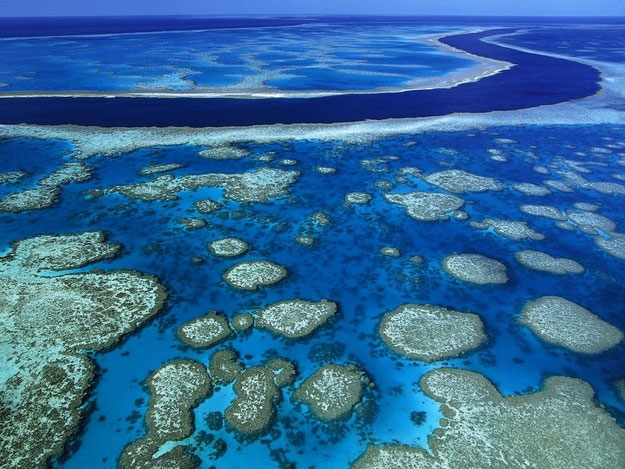 Большой Барьерный риф – гряда коралловых рифов и островов в Коралловом море, протянувшаяся вдоль северо-восточного побережья Австралии.
.
Фрагмент Большого Барьерного рифа
Внешний вид рифа
Большой Барьерный риф — не целостное образование, он состоит из тысяч связанных между собой рифов, самые массивные и старые из которых находятся на его северной оконечности.
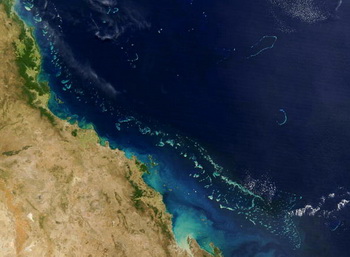 Участок Большого Барьерного рифа - вид из космоса.
Рифы
Для образования коралловых рифов требуется небольшая глубина, кроме того, вода должна быть теплой круглый год -   22-27 градусов С.
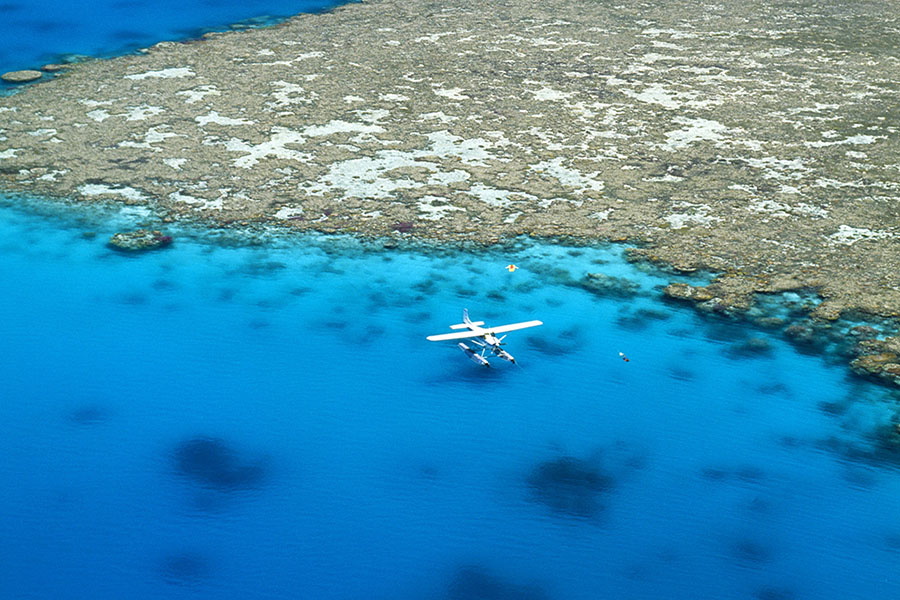 С борта вертолёта хорошо видны подводные рифы.
Кораллы
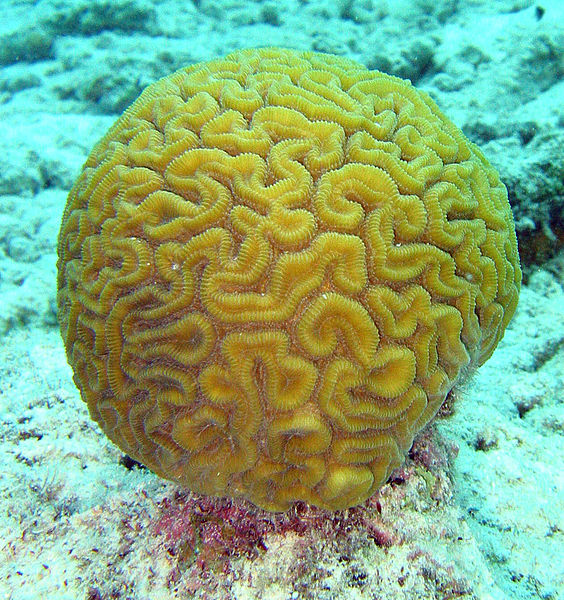 Здесь обитает более 400 видов кораллов. Большинство из них принадлежит к твёрдым кораллам -грибовидные кораллы, кораллы -мозговики. Окраска данных кораллов может быть от красной до темно-желтой.
Коралл мозговик
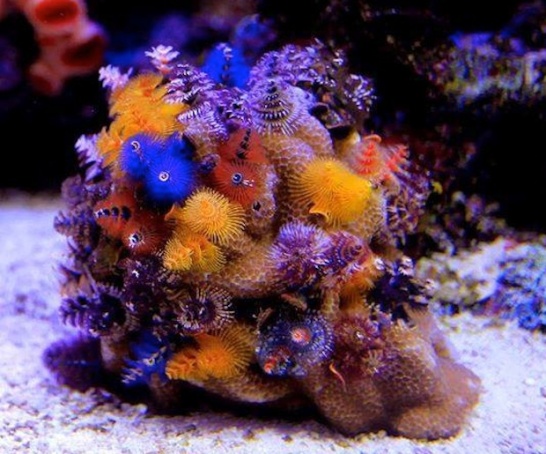 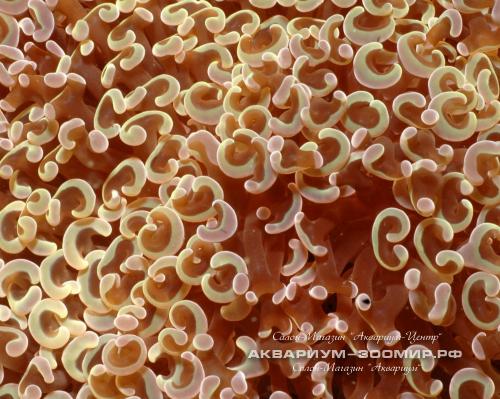 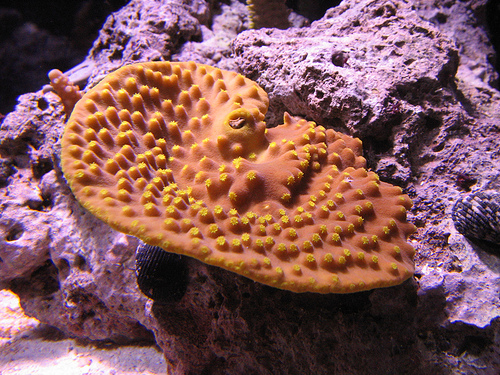 Турбинария
Поритес
Эуфиллия
Встречаются мягкие кораллы, у которых известняковый скелет отсутствует.
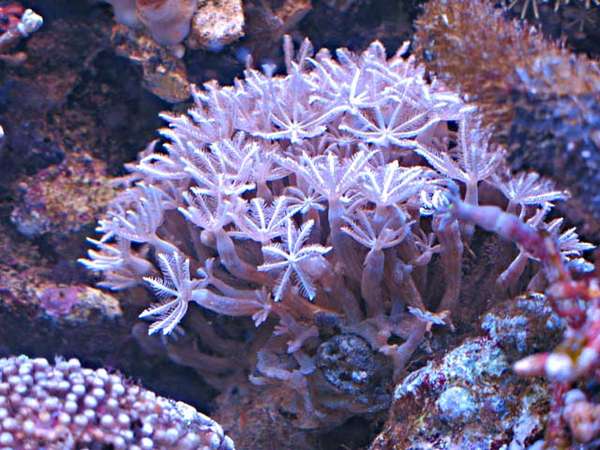 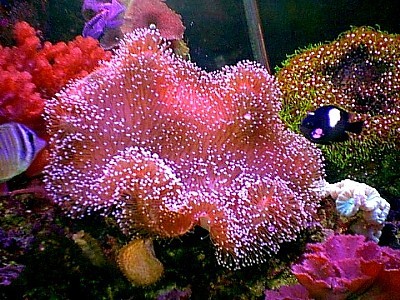 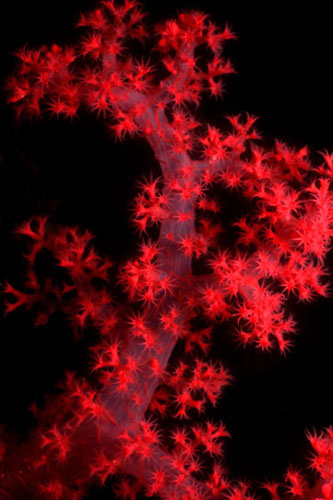 Ксения
Саркофитон
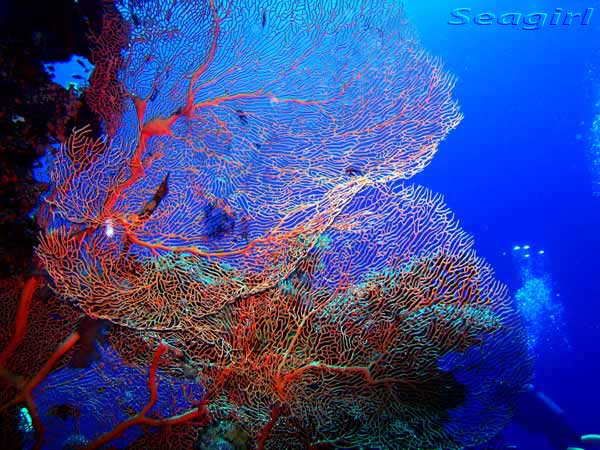 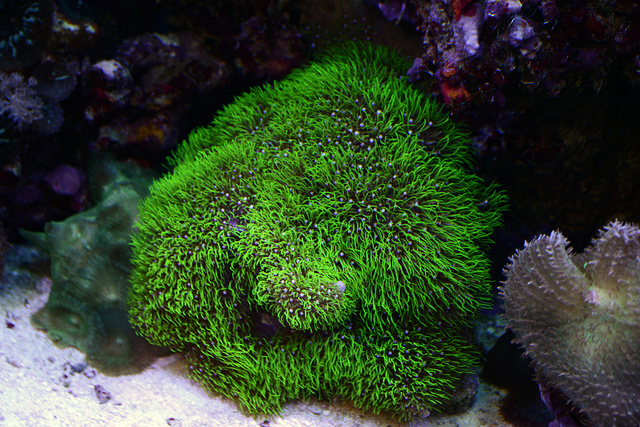 Нефтия
Горгонария
Бриариум
Пейзажи
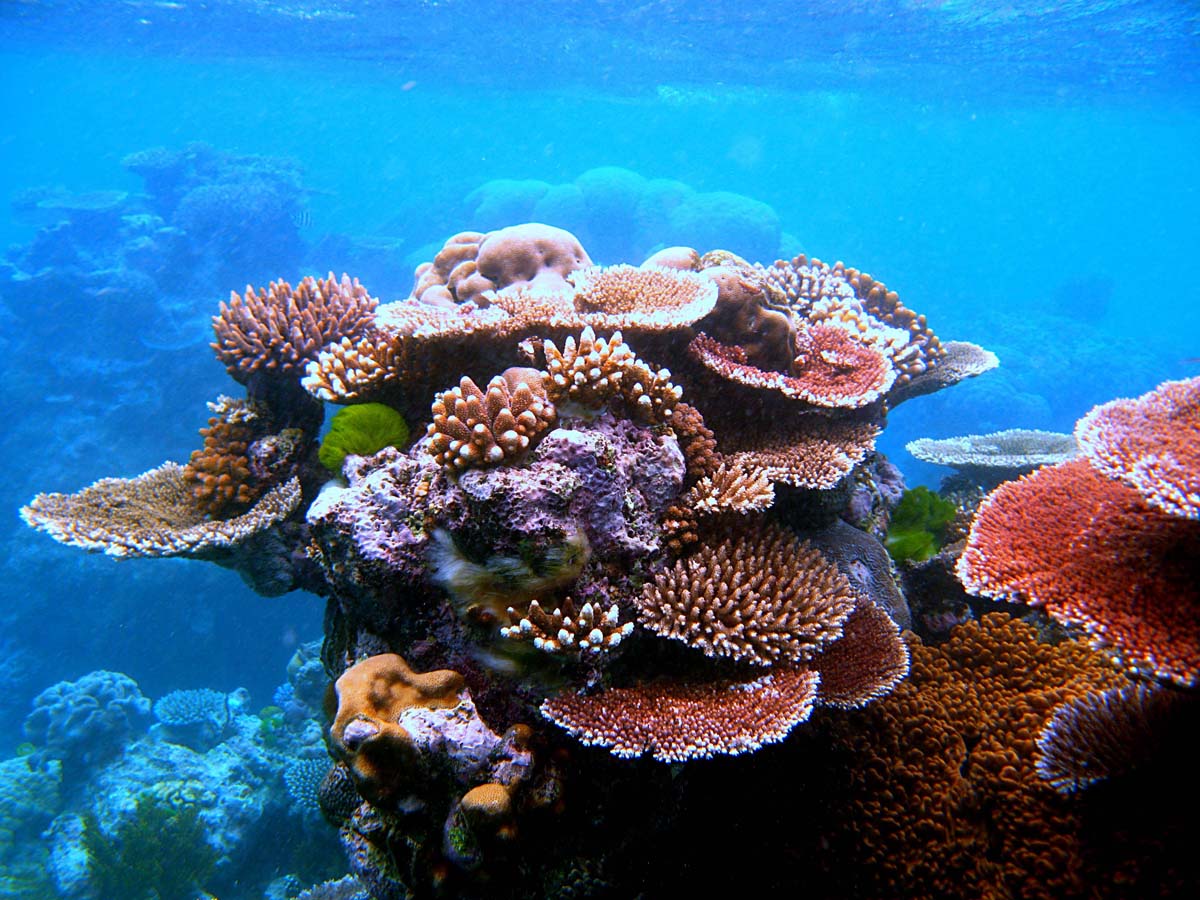 Многообразие рыб
На Большом барьерном рифе обитает около 1500 видов морских рыб. Число видов истинно рифовых рыб, максимально приспособленных к жизни именно в этой экосистеме — около 500.
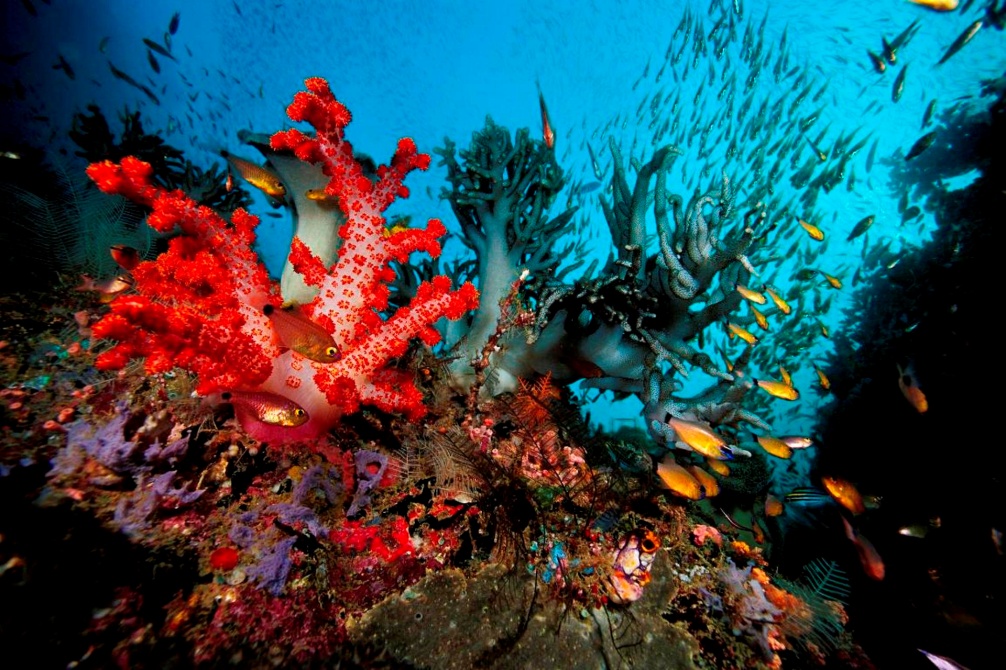 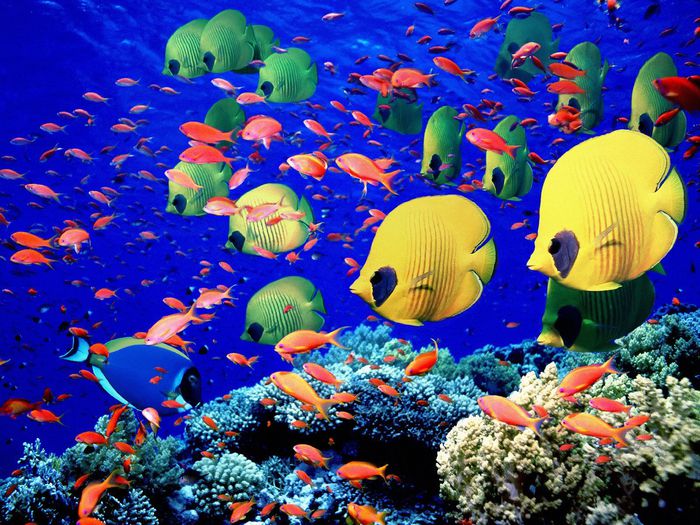 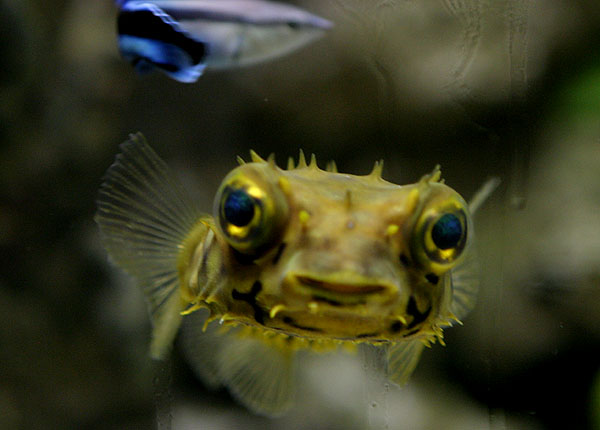 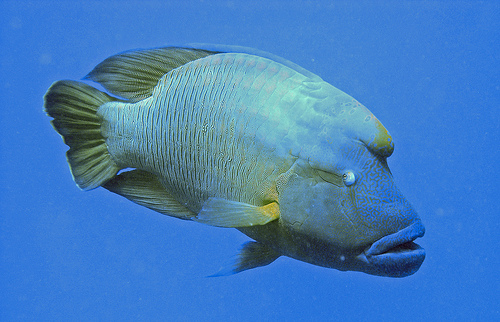 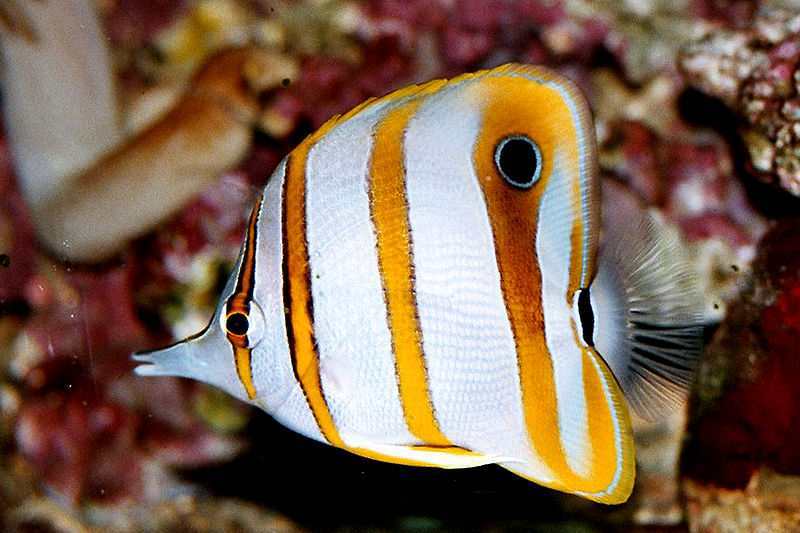 Рыба-бабочка
Рыба-кузовок
Наполеон
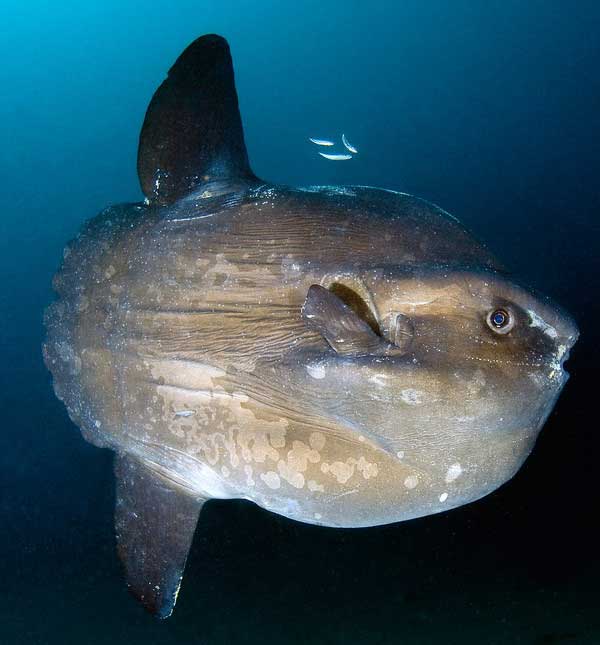 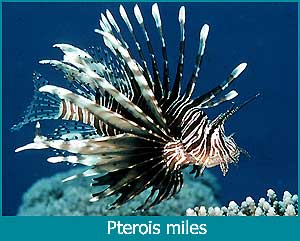 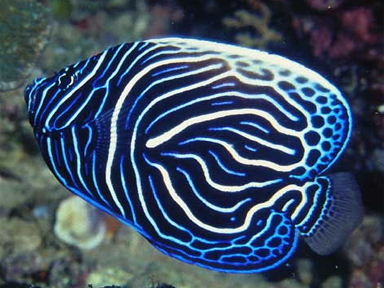 Рыба ангел
Крылатка
Рыбы луна
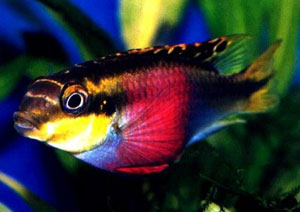 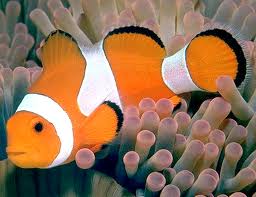 Мурена
Рыба-попугай
Рыба клоун
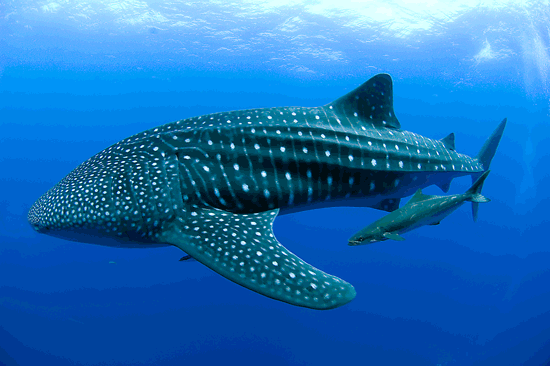 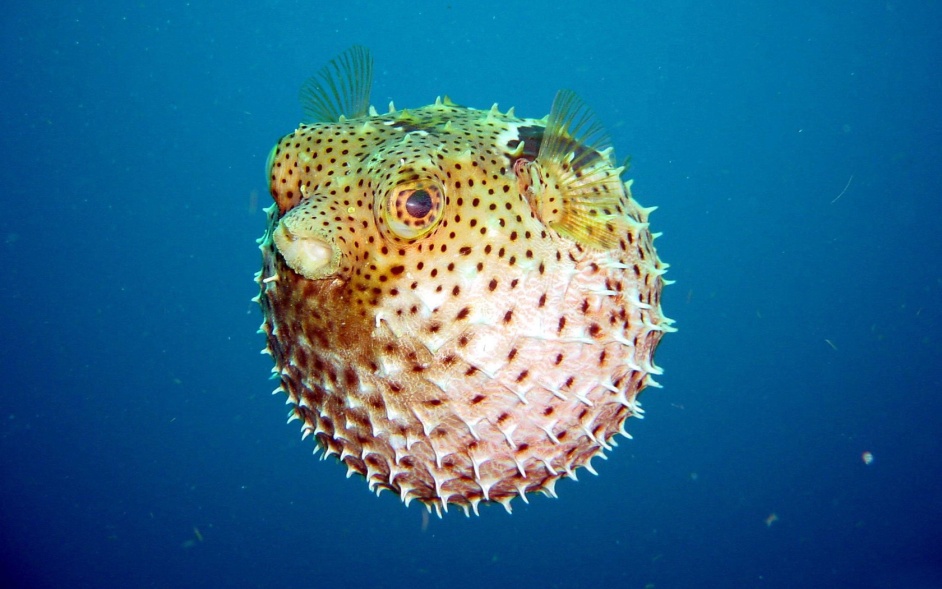 Китовая акула - крупнейшая рыба на Земле
Рыба шар
В водах вокруг рифа обитает нескольких видов китов, а также множество дельфинов, включая касаток.
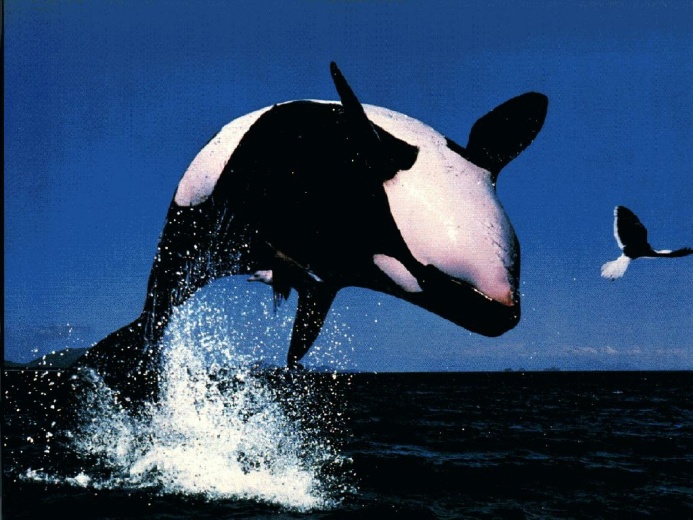 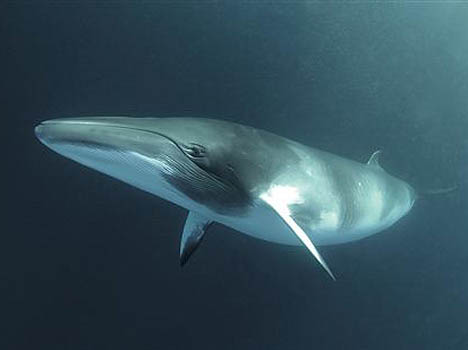 Горбач
Касатка
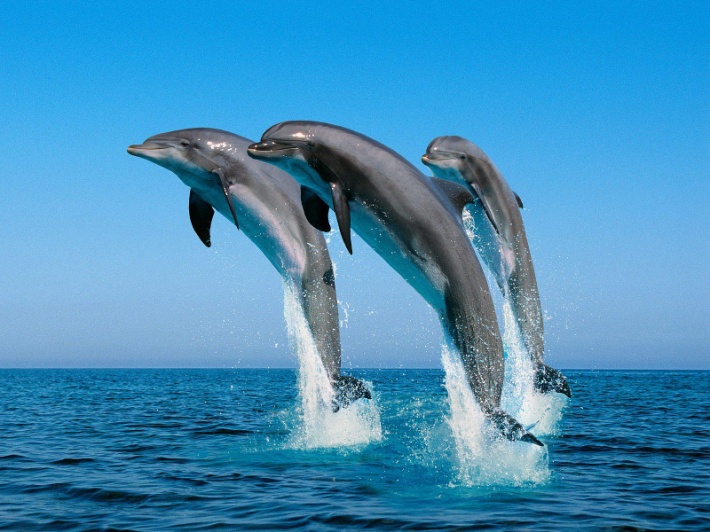 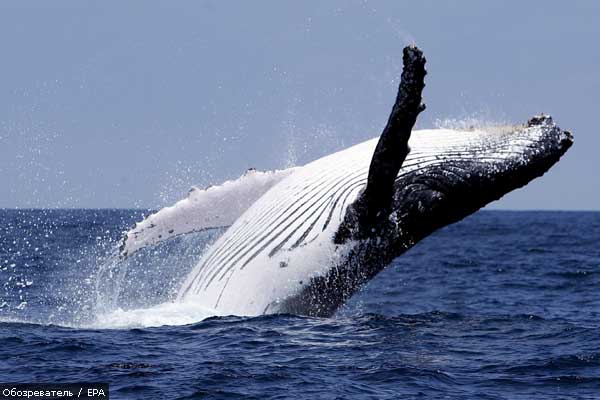 Дельфины
Кит полосатик
Острова Южного Рифа — место размножения морских черепах. В водах рифа встречаются шесть из семи видов, и все они находятся под угрозой исчезновения.
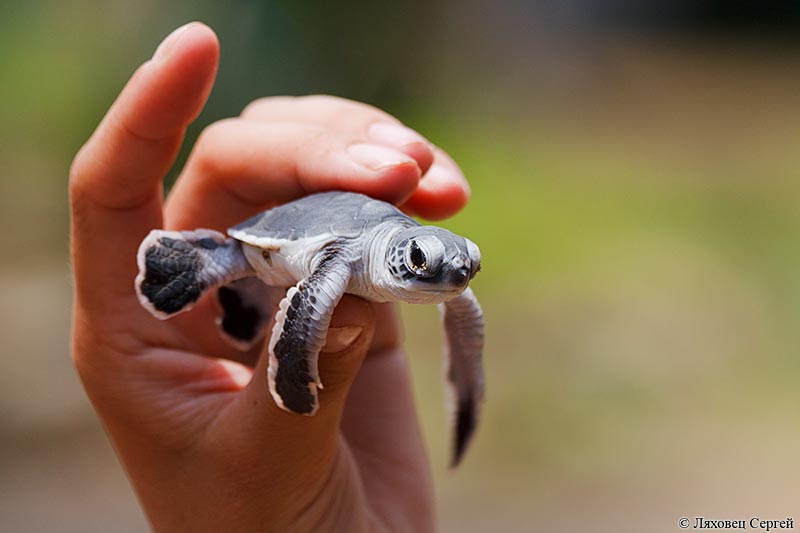 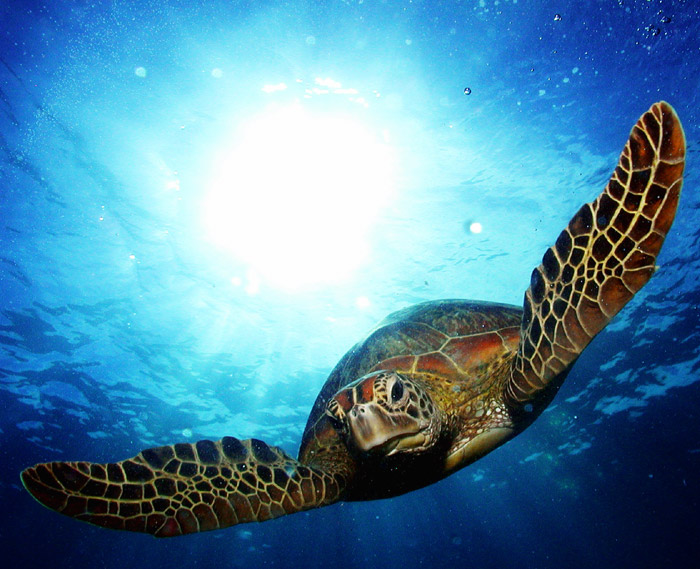 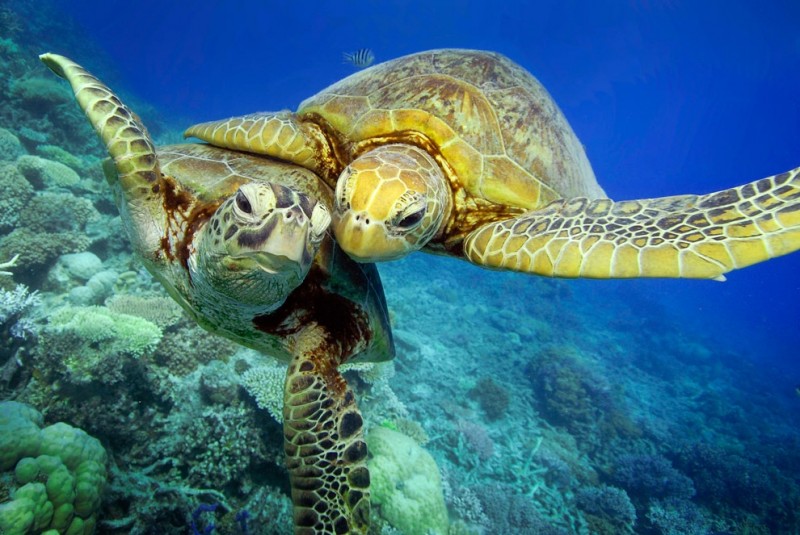 Черепаха Бисса
Здесь обитает также огромное число ракообразных: крабов, креветок, лангустов и омаров.
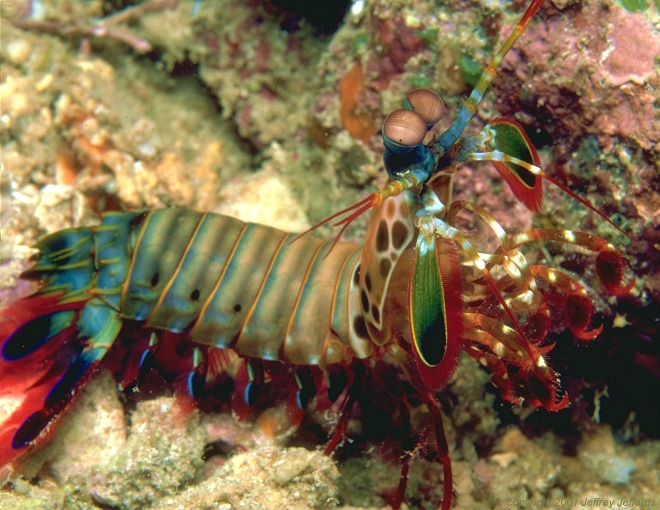 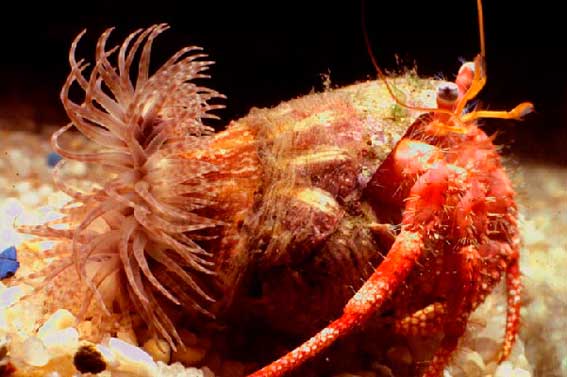 Мантис
Рак - отшельник
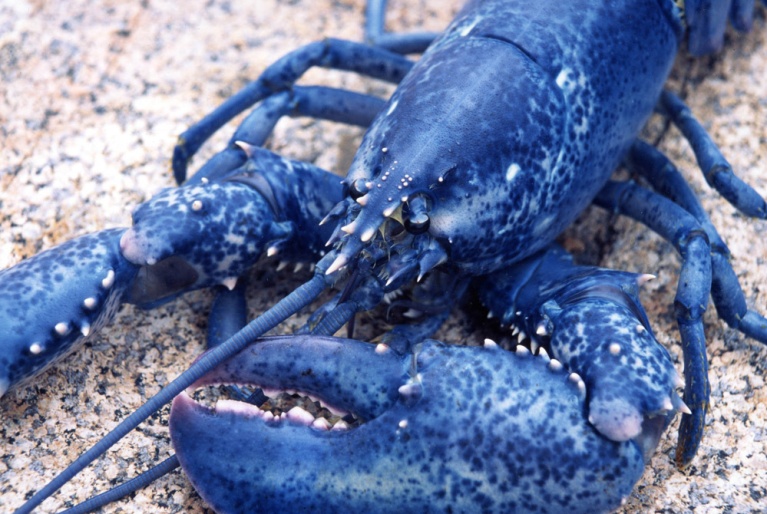 Омар
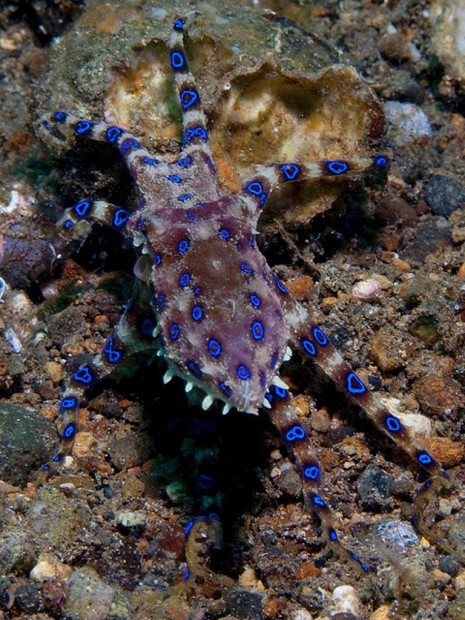 Встречается здесь и смертельно опасные для человека синекольчатые осьминоги, размеры которых не превышают 15 см.
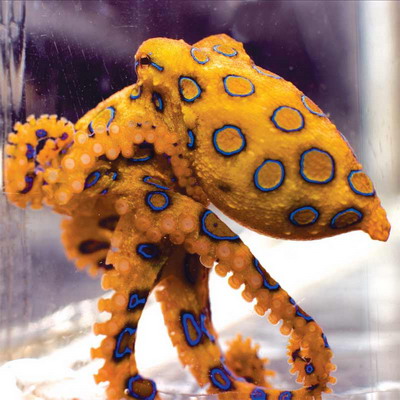 Птицы
Большой Барьерный риф дает убежище более чем 240 видам птиц. Острова — места гнездования огромных птичьих колоний, куда слетаются буревестники, фаэтоны, фрегаты и различные виды крачек. На рифе встречаются также белобрюхий орлан и скопа.
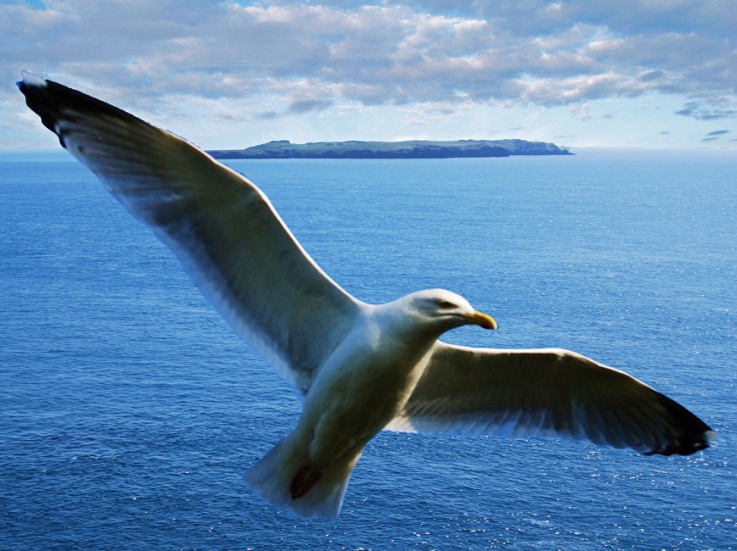 Буревестник
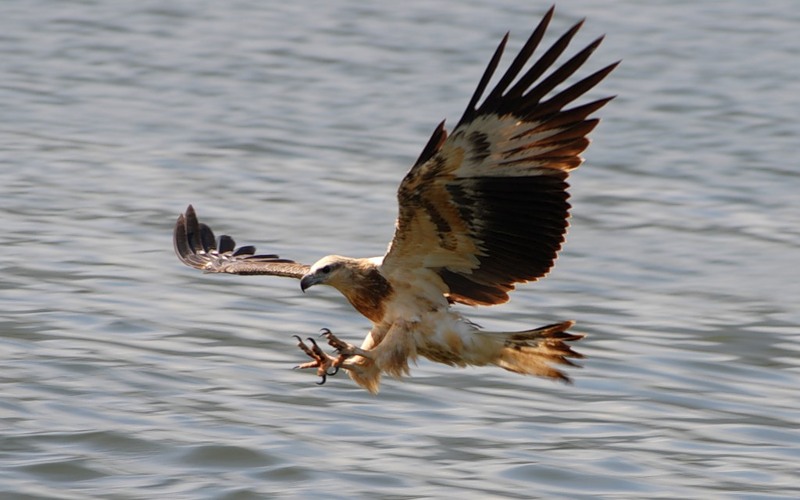 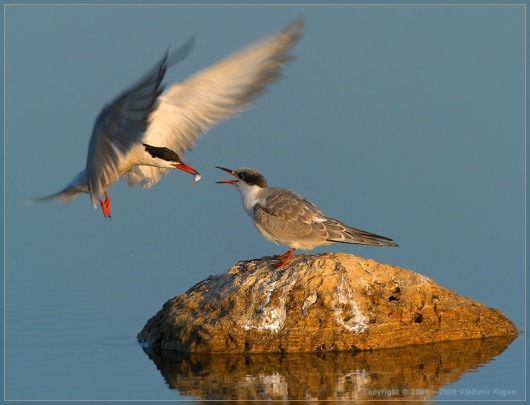 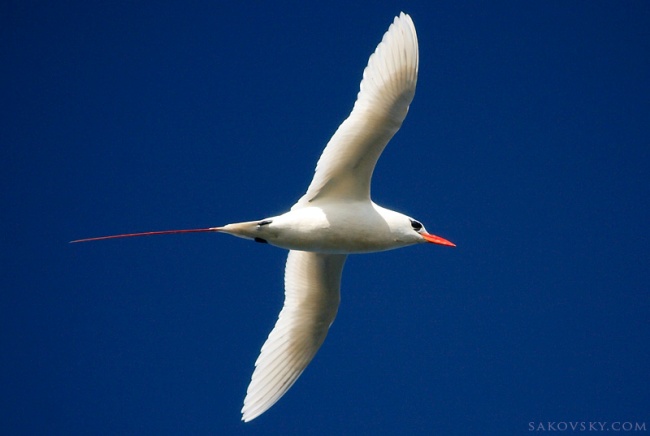 Белобрюхий орлан
Крачки
Фаэтон
Котострофы
Морские звезды «терновый венец», питающиеся коралловыми полипами привели к сильным опустошениям на Большом Барьерном рифе.
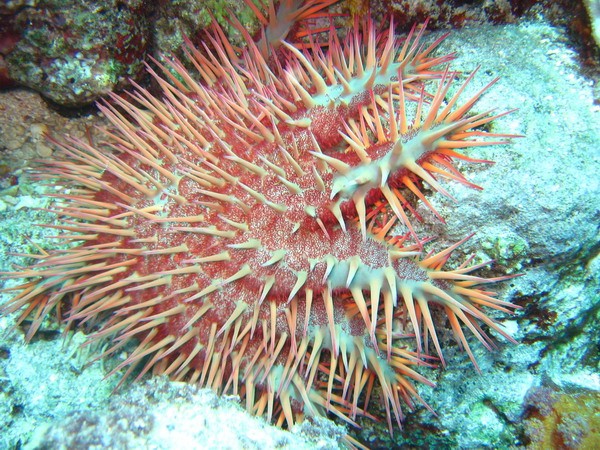 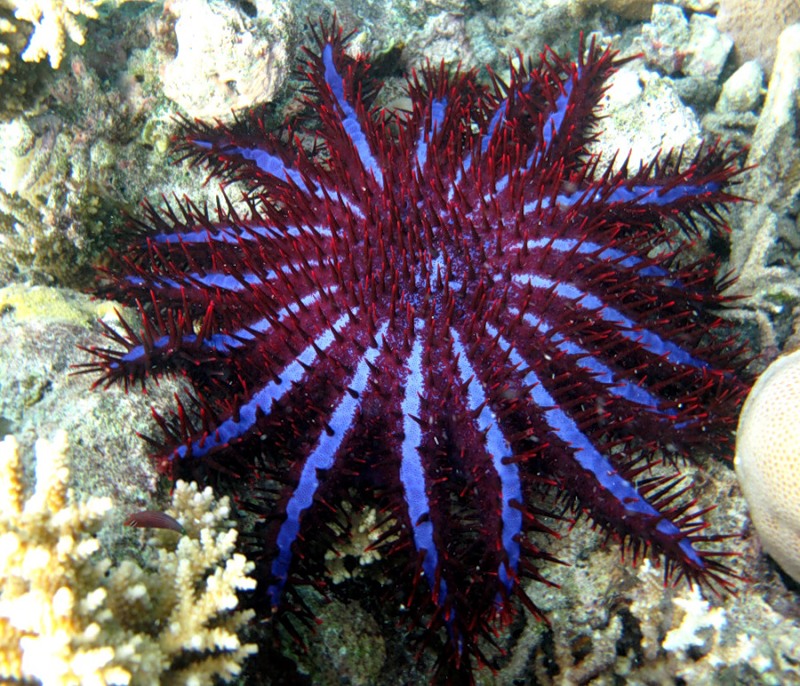 Морские звёзды «терновый венец»
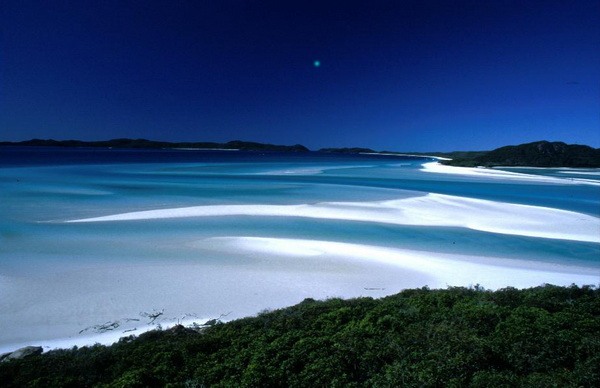 Глобальное потепление несет еще одну угрозу для существования рифов. При повышении температуры воды хотя бы на один градус выше обычного обитающие в полипах водоросли погибают.
Два американских боевых самолета во время маневров сбросили бомбы в акватории Большого Барьерного рифа у берегов Австралии.
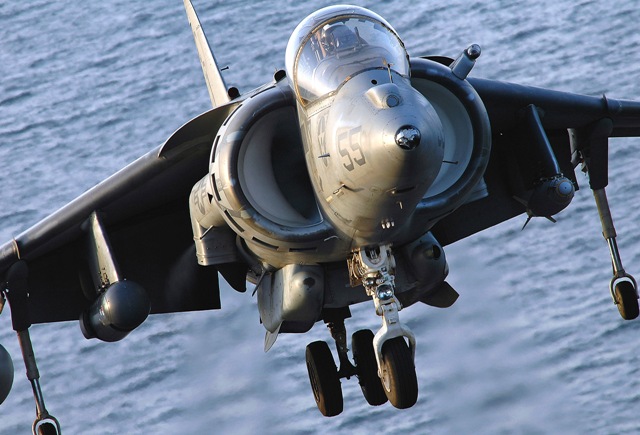 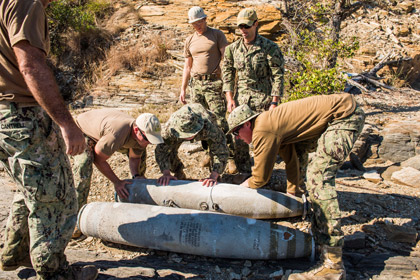 Танкер, перевозивший уголь из Китая в Австралию наткнулся на коралловую лагуну Большого Барьерного рифа. В момент аварии в океан вылилось порядка двух тонн топлива.
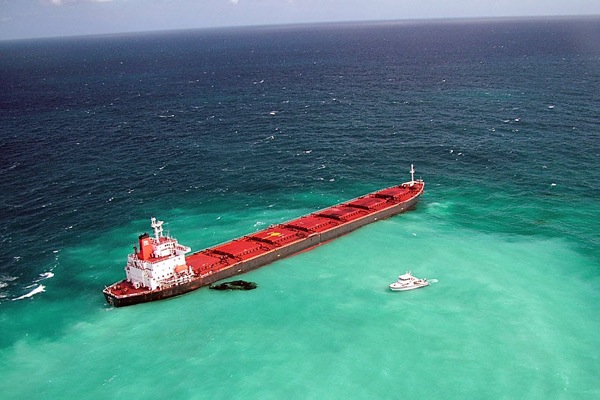 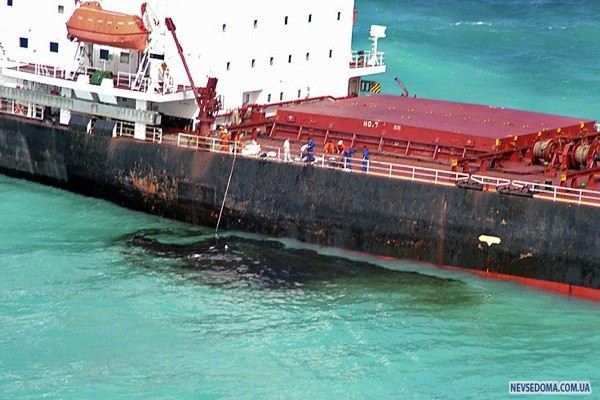 Туризм
В наши дни возможность своими глазами увидеть подводный мир Большого Барьерного рифа привлекает сюда людей со всего мира. Прибыв на острова, туристы должны соблюдать строгие правила.
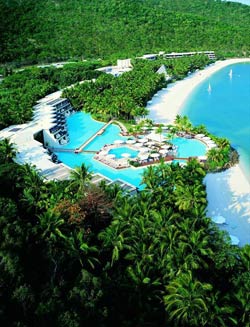 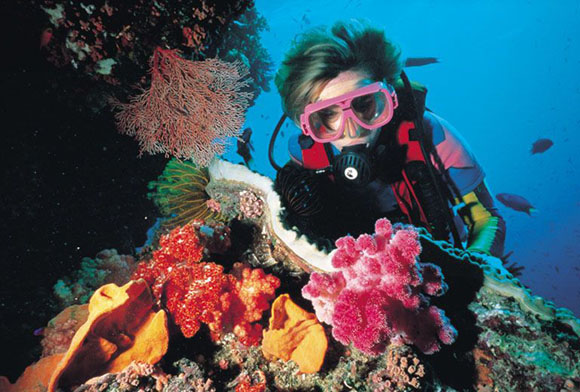 Отель на берегу Австралии
Дайвинг в Большом Барьерном рифе
Под водой туристам не разрешается касаться рифов, и парковые смотрители объясняют посетителям, как получить удовольствие от погружения с аквалангом, не нанося вреда окружающей среде.
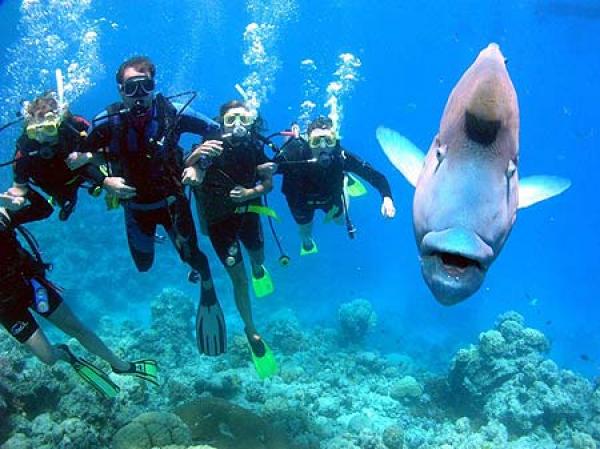 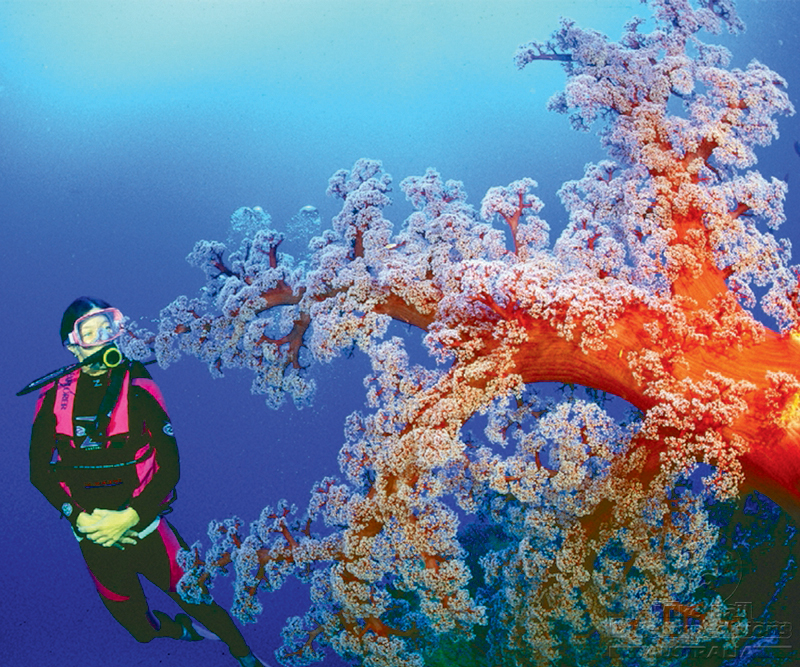 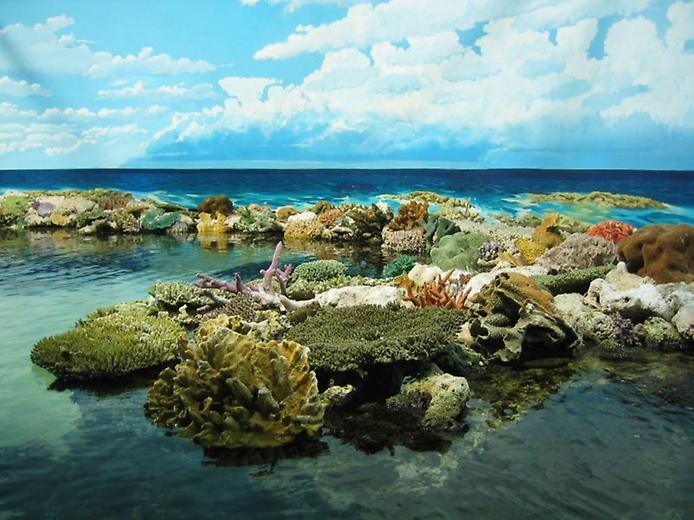 Сегодня весь Большой Барьерный риф объявлен морским парком, а в 1981 году внесен ЮНЕСКО в список «Всемирное наследие».
Сегодня весь Большой Барьерный риф объявлен морским парком, а в 1981 году внесен ЮНЕСКО в список «Всемирное наследие».
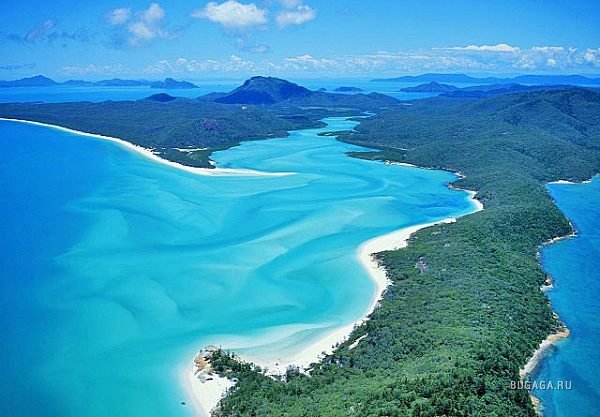 Благодарим за внимание
Презентацию подготовили
Алимова Эвелина и 
её мама Алимова А.П.
Спасибо за внимание!